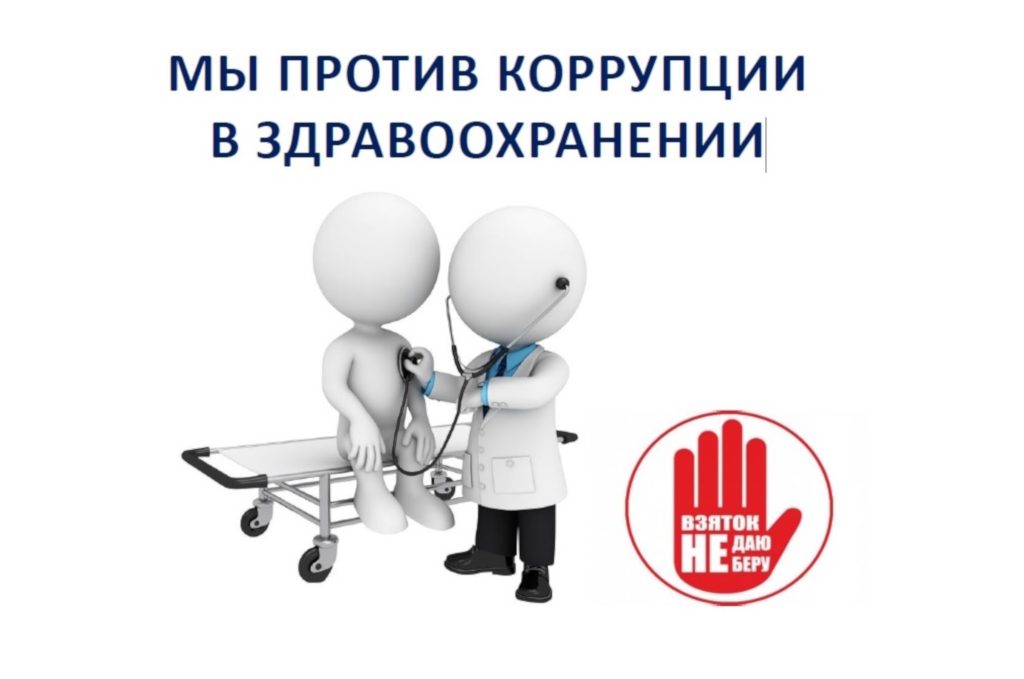 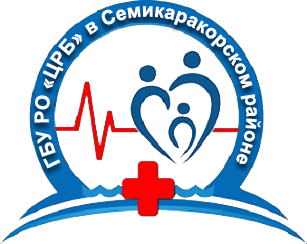 Права и свободы человека
ГБУ РО «ГП №4» в г. Ростове –на-Дону против коррупции
У ВАС ЕСТЬ ПОЛИС  ОБЯЗАТЕЛЬНОГО МЕДИЦИНСКОГО  СТРАХОВАНИЯ (ОМС)
А ЗНАЧИТ, ВАМ ГАРАНТИРОВАНО:
               оказание медицинских услуг;

назначение и применение в стационарных условиях, в  условиях дневного стационара, при оказании медицинской помощи в  экстренной и неотложной форме лекарственных препаратов по  медицинским показаниям:
а) включенных в перечень жизненно необходимых и  важнейших лекарственных препаратов;

б) не входящих в перечень жизненно необходимых и  важнейших лекарственных препаратов, в случаях их замены из-за  индивидуальной непереносимости, по жизненным показаниям;
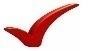 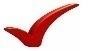 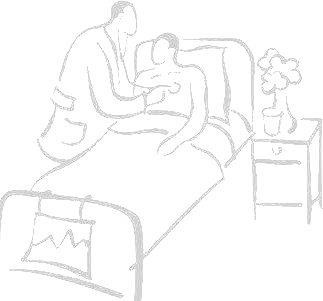 назначение	и
применение
медицинских	изделий,
компонентов крови, лечебного питания, в том числе  специализированных продуктов лечебного питания по медицинским  показаниям;

размещение в маломестных палатах ( боксах) пациентов по  медицинским и (или) эпидемиологическим показаниям;

для детей в возрасте до четырех лет создание условий  пребывания в стационарных условиях, включая  предоставление  спального места и питания, при совместном нахождении одного из  родителей, иного члена семьи или иного законного представителя в  медицинской организации, а для ребенка старше указанного возраста -  при наличии медицинских показаний;

транспортные услуги при сопровождении медицинским  работником пациента, находящегося на лечении в стационарных  условиях, в случае необходимости проведения ему диагностических  исследований при отсутствии возможности их проведения медицинской  организацией, оказывающей медицинскую помощь.
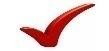 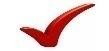 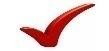 Мы против коррупции в здравоохранении!
2
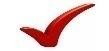 Если медицинский работник говорит Вам, 
 что за вознаграждение  
он может организовать Вам….
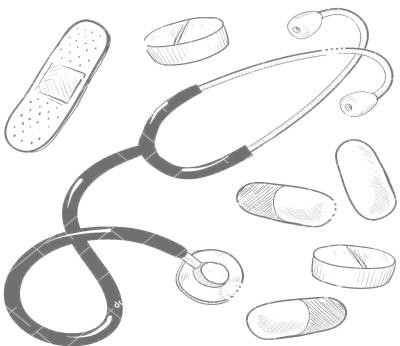 более
Направление	в	профильное	или
престижное медицинское учреждение;
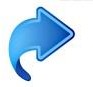 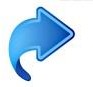 Более качественную медицинскую услугу;

Препараты или медицинские материалы;
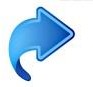 уход,
процедуры
более
без
Более	качественный  комфортную	палату,  очереди…
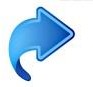 Скорее всего, он просит взятку.

Помните! Вы не должны  передавать работникам никакие  денежные средства.
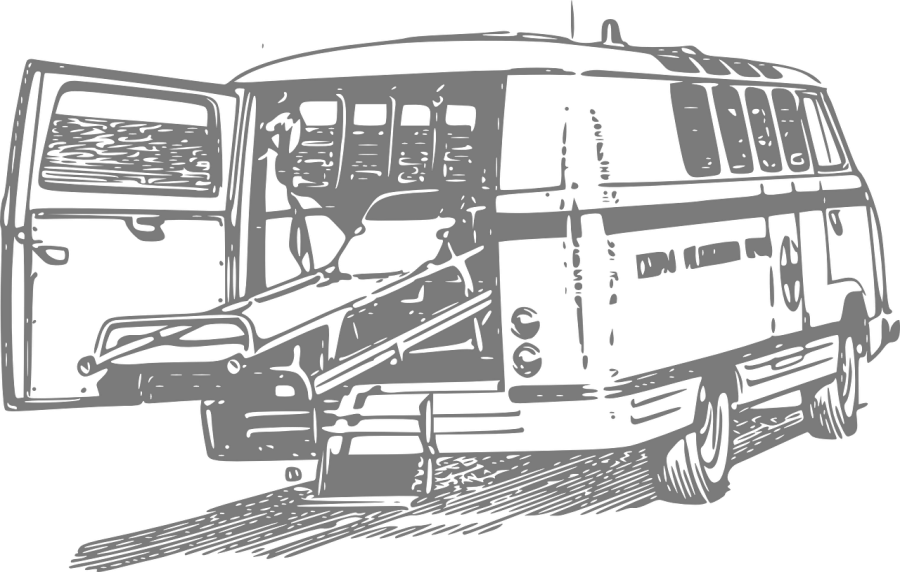 Мы против коррупции в здравоохранении!
3
ТЕПЕРЬ МЫ ПОДРОБНО  РАССКАЖЕМ, ЧТО ТАКОЕ ВЗЯТКА
Обязательно
прочитайте статью 290
Взятка	– это  дача  или  получение
должностным	лицом	материальных
кодекса  Федерации
Уголовного  Российской
ценностей,  например,  денег,
ценных
либо  услуг
«Получение взятки»
бумаг,	иного	имущества,
незаконное	оказание	ему
имущественного	характера,  предоставление иных имущественных  прав за совершение действий  (бездействия) в пользу того, кто дает  взятку, либо иных лиц. Обязательное  условие – действие (бездействие)  входит в служебные полномочия  этого должностного лица.
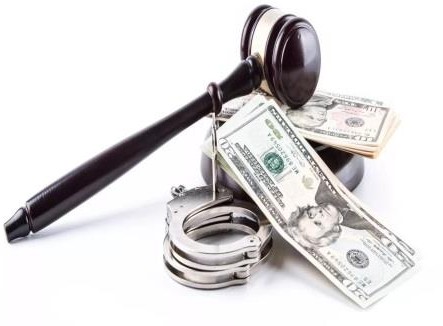 КАКИЕ БЫВАЮТ ВЗЯТКИ
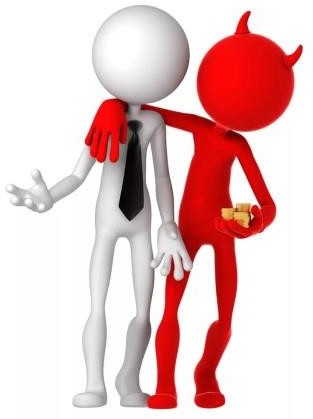 Бывает взятка – подкуп,  когда  между  тем,  кто дает, и тем, кто берет взятку, есть  предварительная договоренность.
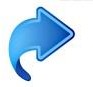 взятка-благодарность,
Бывает
взятка	передается	за	уже	совершенное
когда
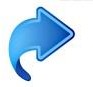 должностным лицом действие или бездействие (законное или незаконное) без предварительной  договоренности.
4
Мы против коррупции в здравоохранении!
ЧТО ТОЖЕ СЧИТАЕТСЯ ВЗЯТКОЙ
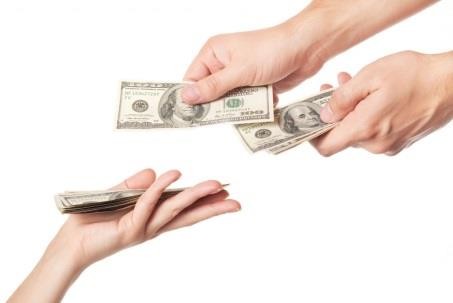 Если не только должностному лицу, но и  его родным и близким передали деньги,
материальные
ценности  услуги.
согласен,
или		оказали 
 При	этом
сотрудник	был
не	возражал	и	использовал
свои	служебные	полномочия	в	пользу
того, кто взятку дал.
Все о взятках
в Уголовном кодексе  Российской Федерации  Статья 290 УК РФ
«Получение взятки»  Статья 291.1 УК РФ
«Посредничество во  взяточничестве»  Статья 291.2 УК РФ
«Мелкое взяточничество»
ВЗЯТКА СЧИТАЕТСЯ  ПОЛУЧЕННОЙ, КОГДА
Человек ее принимает в  физическом смысле  (берет  в руки; кладет в портфель,  автомобиль).
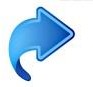 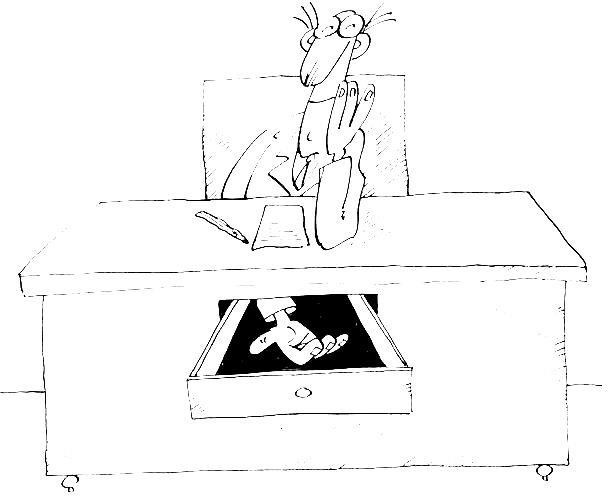 Человек	соглашается	с	ее
на
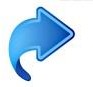 передачей	(положили
А также:
Статья 201 УК РФ
«Злоупотребление  полномочиями»  Статья 204 УК РФ
«Коммерческий подкуп»  Статья 285 УК РФ
«Злоупотребление  должностным положением  и др.»
стол, перечислили на счет).
5
Мы против коррупции в здравоохранении!
ИТАК, РАБОТНИК  МЕДИЦИНСКОГО УЧРЕЖДЕНИЯ  ПРОСИТ ВОЗНАГРАЖДЕНИЕ.  ВАШИ ДЕЙСТВИЯ?
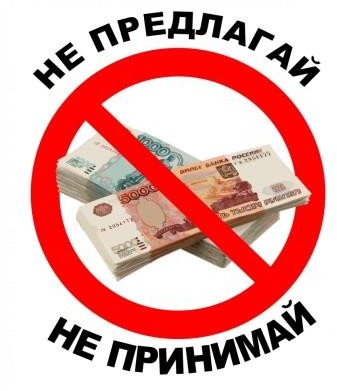 НЕ ПРЕДЛАГАЙТЕ И НЕ ДАВАЙТЕ ВЗЯТКУ!
Иначе Вы сами совершите преступление
(статья  291  Уголовного  кодекса  Российской  Федерации).
Выслушайте требования вымогателя, чтобы обратиться  в полицию.

Когда	Вы	останетесь	один,	немедленно	звоните	в  полицию.

Если у Вас осталась запись разговора, сохраните ее для  передачи в полицию.
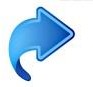 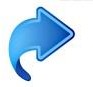 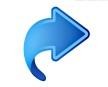 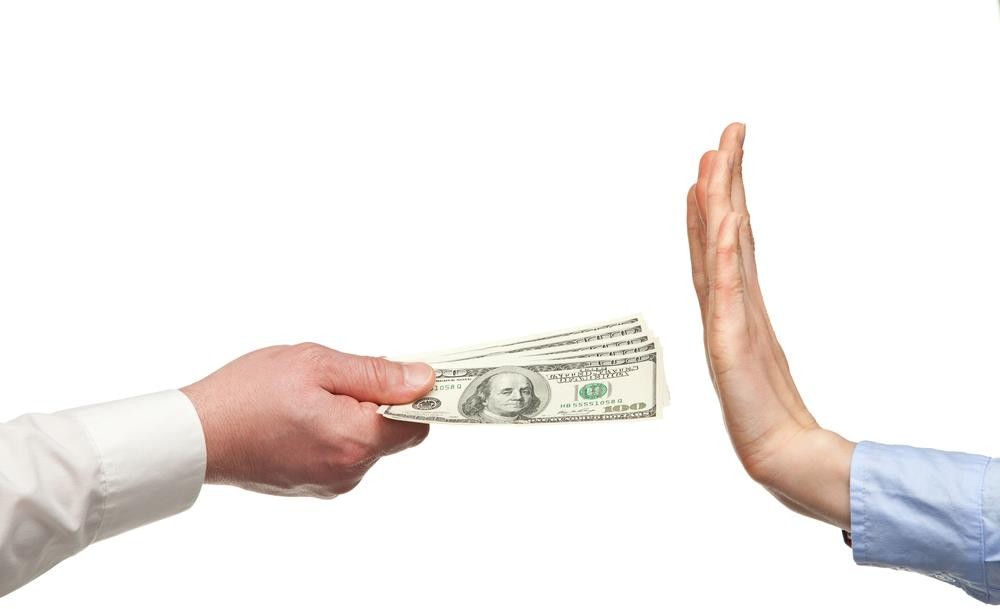 Мы против коррупции в здравоохранении!
6
ПРЕЖДЕ   ЧЕМ   НАПИСАТЬ   ЗАЯВЛЕНИЕ…
ПОМНИТЕ,
Статья 306  Уголовного кодекса  Российской     Федерации
что за сообщение о вымышленном факте  вымогательства взятки предусмотрена
уголовная ответственность. Ложный  донос наказывается штрафом, или
принудительными работами, или даже
лишением свободы до трех лет. Если  докажут, что доказательства
искусственно созданы, то срок лишения  свободы увеличится до шести лет.
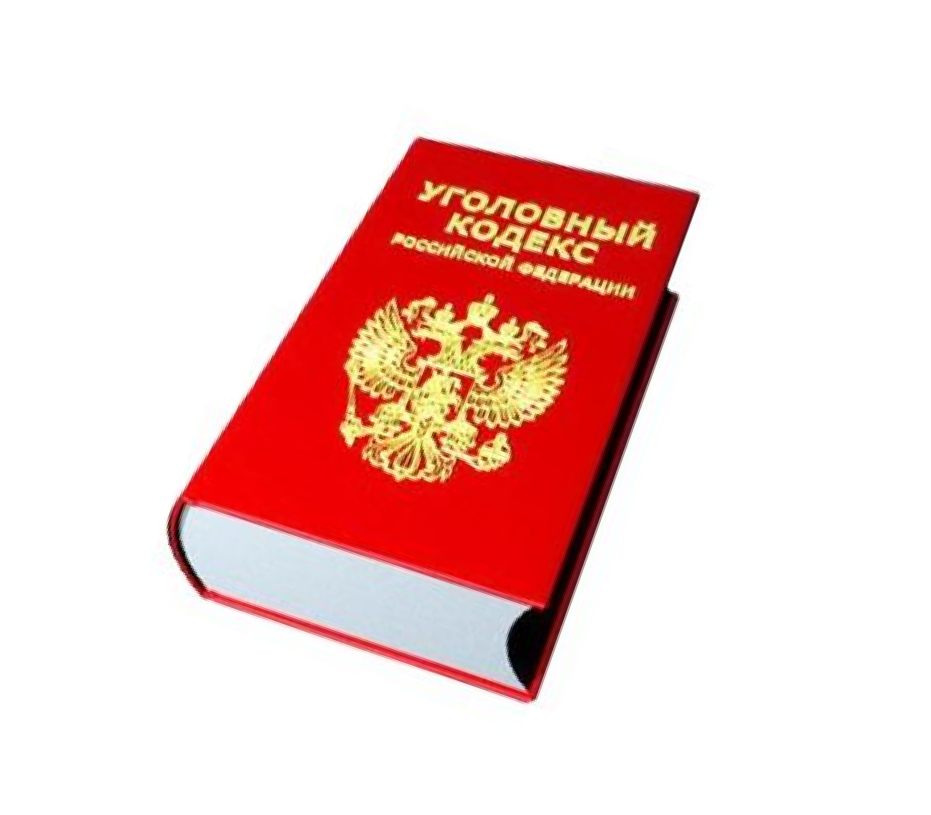 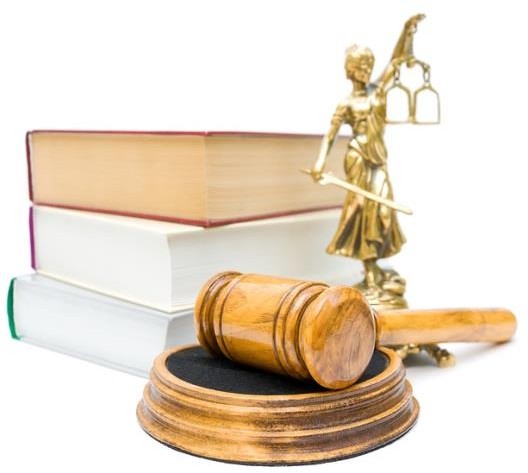 Мы против коррупции в здравоохранении!
7
КАК ПРИВЛЕЧЬ ВЫМОГАТЕЛЯ  К ОТВЕТСТВЕННОСТИ?
Вы должны будете обратиться в ближайшее отделение  полиции и написать заявление.
Заявление о преступлении Вы можете сделать в  устном или письменном виде. Письменное
заявление о преступлении обязательно
подпишите. Укажите почтовый или электронный  адрес для ответа.

Устное заявление о преступлении вносится в  протокол, который подписывается вами и
сотрудником, принявшим заявление. Протокол  должен содержать данные о Вас, а также о
документах, удостоверяющих Вашу личность.
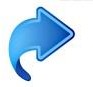 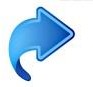 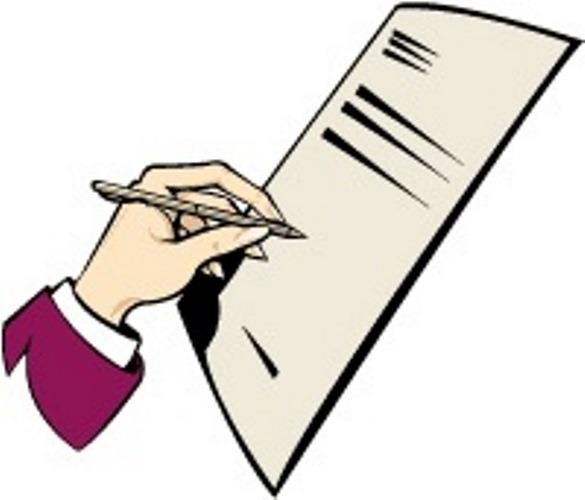 Вас предупредят об  уголовной
ответственности за
заведомо  ложный донос  в соответствии со статьей  306 Уголовного кодекса  Российской Федерации, о  чем в протоколе будет
сделана отметка.
Мы против коррупции в здравоохранении!
8
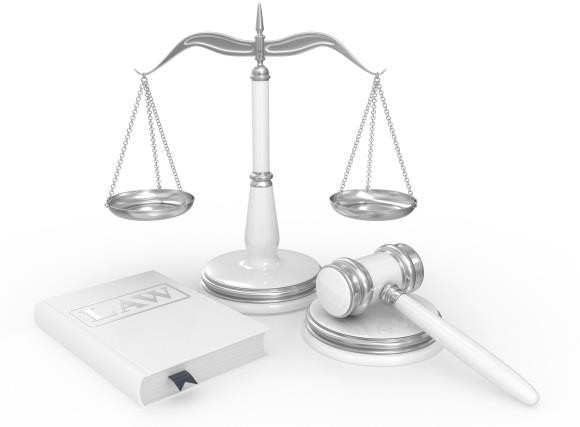 ЧТО ЖДЕТ ВЫМОГАТЕЛЯ
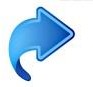 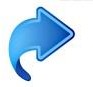 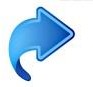 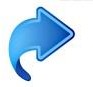 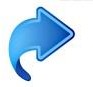 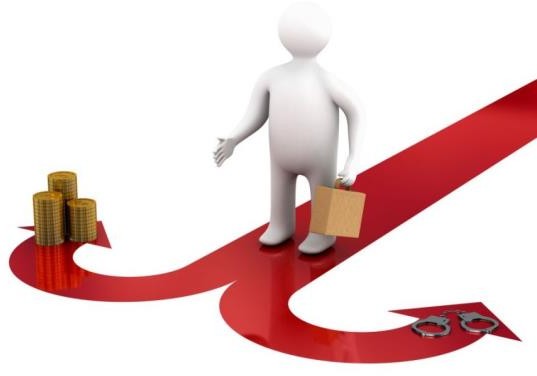 Мы против коррупции в здравоохранении!
9
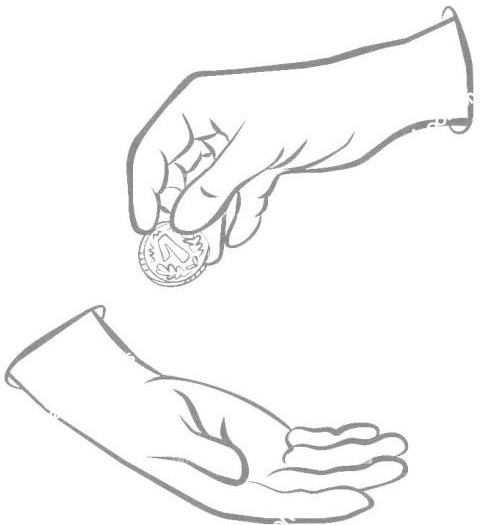 ЧТО ТАКОЕ КОРРУПЦИЯ
(Из Федерального закона от 25.12.2008 №273-ФЗ
«О противодействии коррупции»)
Это злоупотребление служебным положением,
дача взятки, получение взятки, злоупотребление  полномочиями, коммерческий подкуп либо иное  незаконное использование физическим лицом
своего должностного положения вопреки
законным интересам общества и государства  в целях получения выгоды в виде денег,
ценностей, иного имущества или услуг
имущественного характера, иных имущественных
прав для себя или для третьих лиц либо
незаконное предоставление такой выгоды
указанному лицу другими физическими лицами, а  также совершение деяний от имени или в
интересах юридического лица.
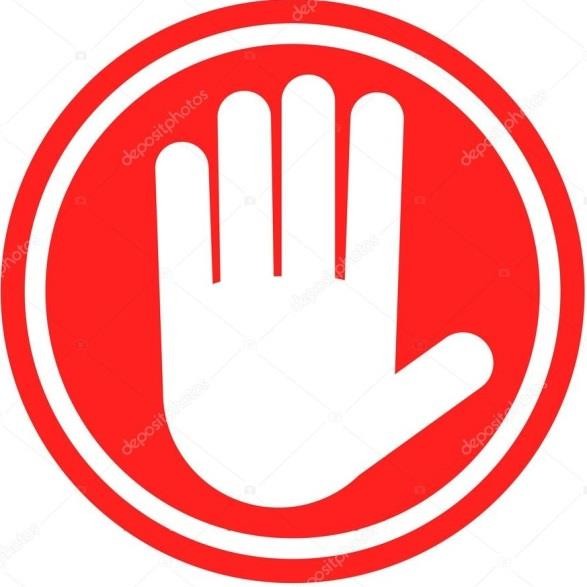 Ваше НЕТ имеет   значение!
МЫ ПРОТИВ  КОРРУПЦИИ В
ЗДРАВООХРАНЕНИИ!
Мы против коррупции в здравоохранении!
10
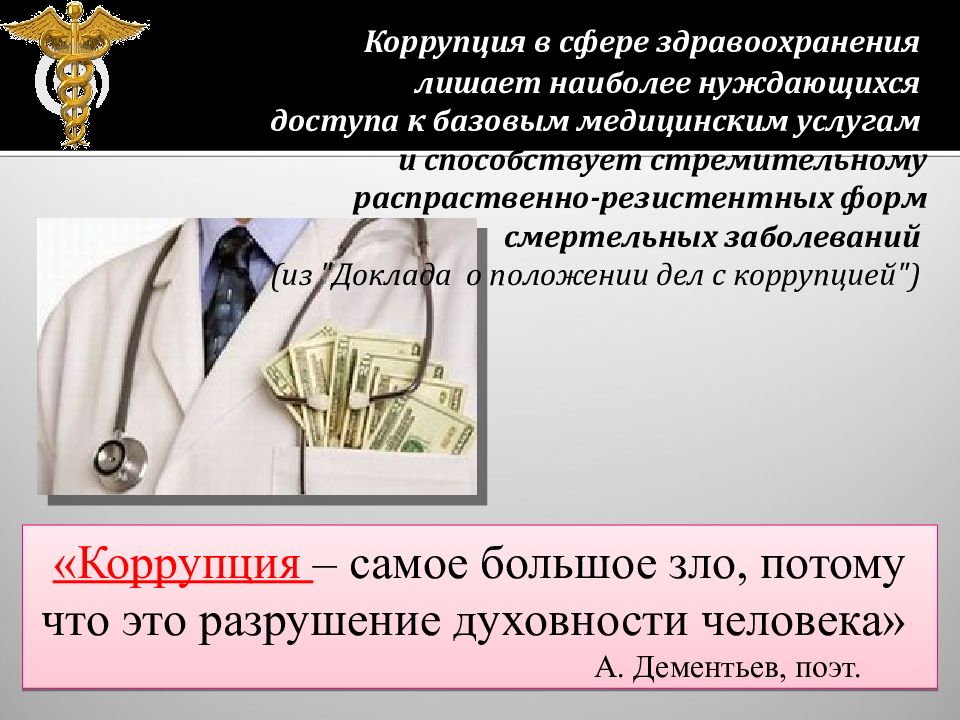 Любой индивид наделён определённой степенью свободы. Однако при реализации своих интересов индивид должен учитывать интересы других индивидов — таких же членов общества, как и он. В этом заключается ограничение свободы индивида правом до определенной степени.
Свобода — это способность и возможность сознательно-волевого выбора индивидом своего поведения. Она предполагает определённую независимость человека от внешних условий и обстоятельств.
Право — это всегда частичное ограничение свободы личности необходимое для совместного сосуществования свободных граждан.
Категории права существуют в трёх основных видах: неотъемлемые права (базовые), временно-неотъемлемые и полностью отъемлемые.
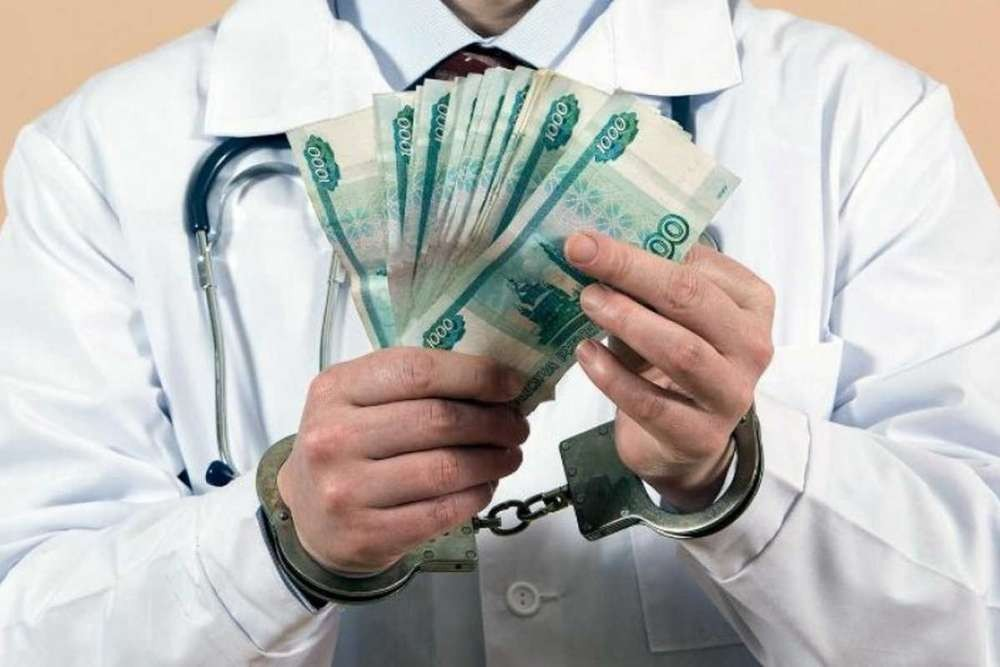 Субъективное право
Что означает «я имею право»?
Правомочия на собственные действия (самостоятельное совершение фактических и юридически значимых действий):
я свободно предпринимаю действия или не предпринимаю никаких действий, не опасаясь, что это будет подвергнуто юридическому осуждению
Правомочия требования (требование от обязанного субъекта исполнения соответствующих обязанностей):
моему праву корреспондируют соответствующие обязанности других лиц и государства (его органов и должностных лиц)
Правомочия на защиту (государство обязывается защитить мое право от покушений на него):
в случае нарушения я могу требовать возмещения материального ущерба и компенсации морального вреда, а также привлечения к ответственности виновного
12
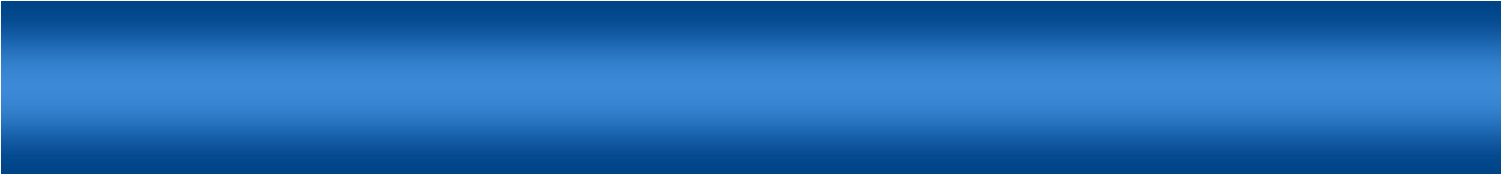 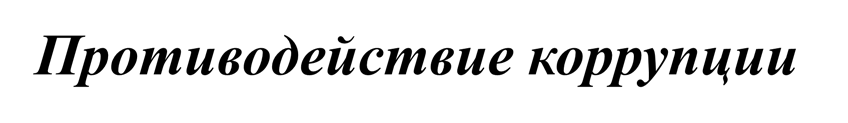 Противодействие коррупции
деятельность федеральных органов государственной власти,  органов государственной власти субъектов Российской  Федерации, органов местного самоуправления, институтов  гражданского общества, организаций и физических лиц в  пределах их полномочий
а) по предупреждению коррупции, в том числе по выявлению и  последующему устранению причин коррупции (профилактика  коррупции);
б) по выявлению, предупреждению, пресечению, раскрытию и  расследованию коррупционных правонарушений (борьба с  коррупцией);
в) по минимизации и (или) ликвидации последствий  коррупционных правонарушений.
(пункт 2 статьи 1 Федерального закона от 25 декабря 2008 г. № 273-ФЗ «О противодействии коррупции»)
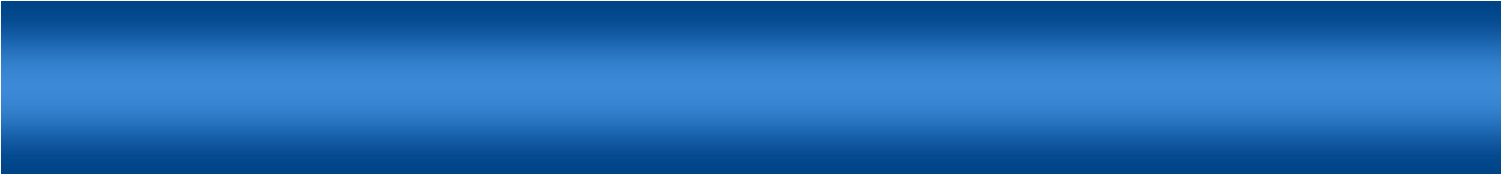 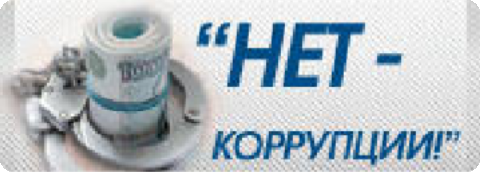 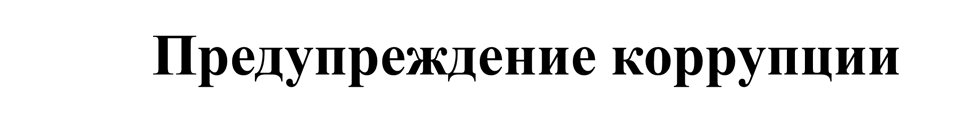 Предупреждение коррупции
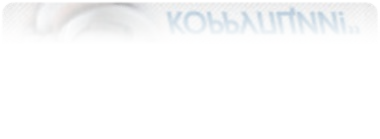 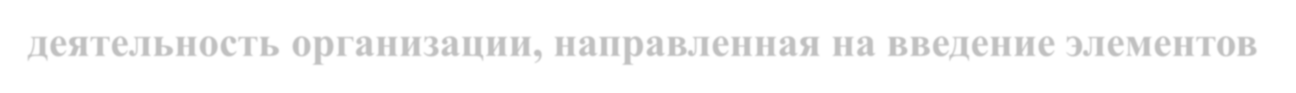 деятельность организации, направленная на введение элементов  корпоративной культуры, организационной структуры, правил и
процедур, регламентированных внутренними нормативными  документами, обеспечивающих недопущение коррупционных  правонарушений.
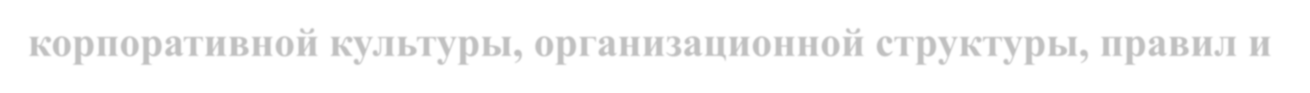 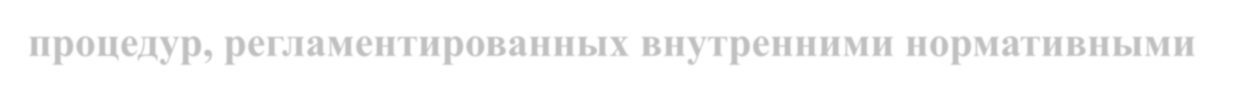 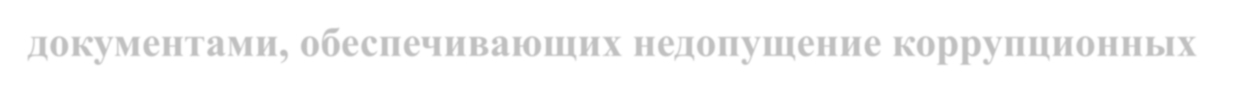 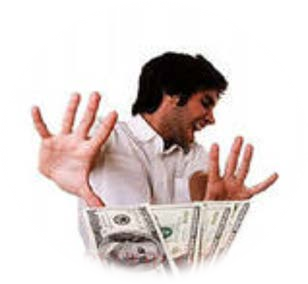 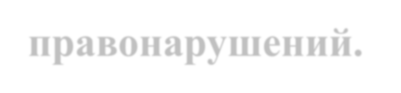 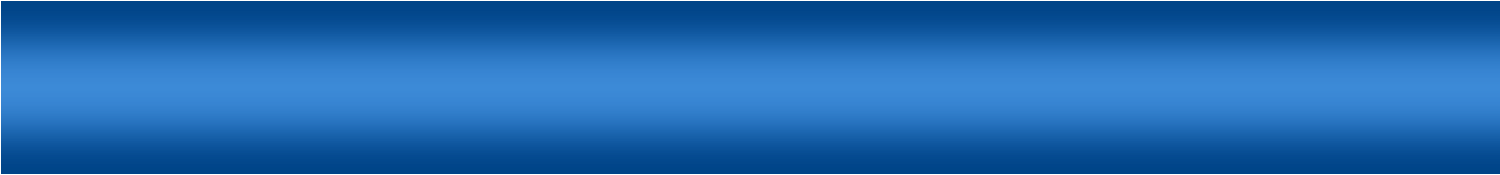 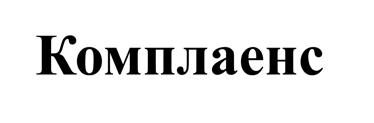 Комплаенс
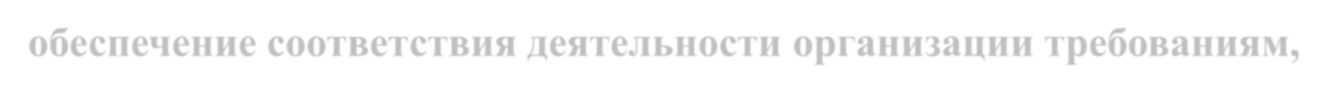 обеспечение соответствия деятельности организации требованиям,  налагаемым на нее российским и зарубежным законодательством, иными  обязательными для исполнения регулирующими документами, а также  создание в организации механизмов анализа, выявления и оценки рисков  коррупционно опасных сфер деятельности и обеспечение комплексной  защиты организации.
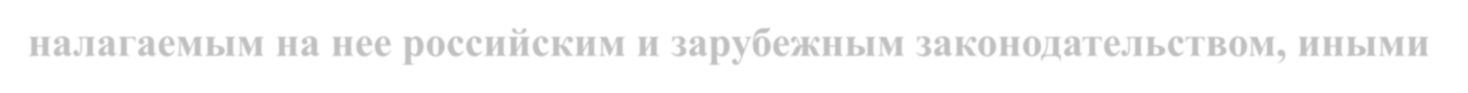 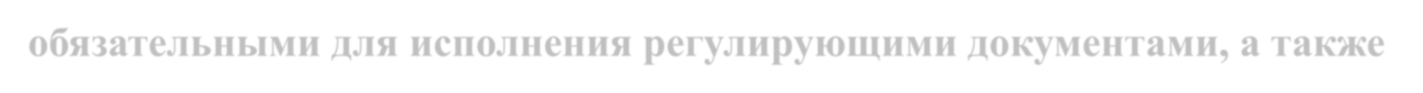 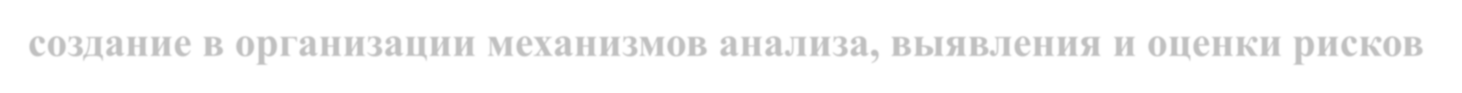 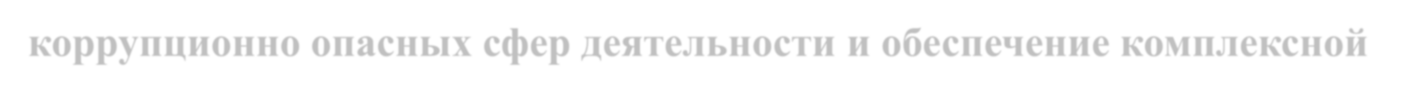 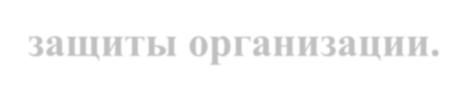 Российское законодательство в сфере  предупреждения и противодействия коррупции
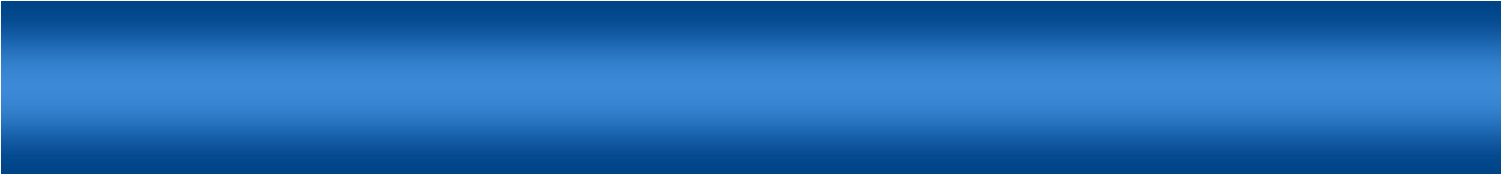 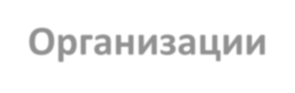 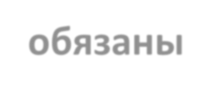 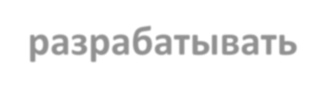 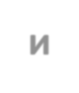 Организации  принимать  коррупции.
обязаны	разрабатывать	и
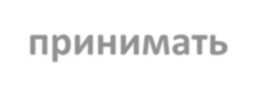 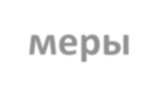 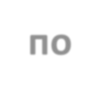 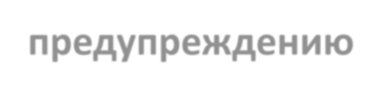 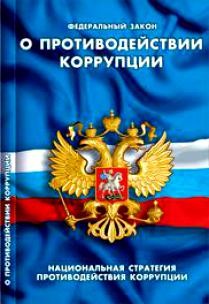 меры	по	предупреждению

Часть 1 статьи 13.3 Федерального закона
«О противодействии коррупции»
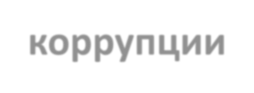 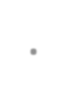 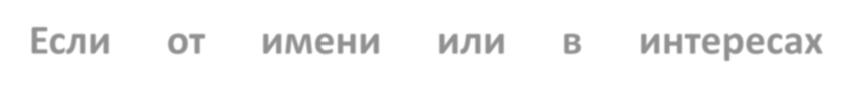 Если	от	имени	или	в	интересах
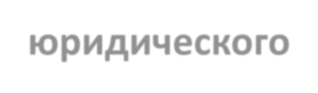 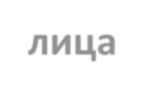 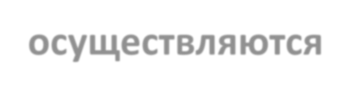 лица	осуществляются  подготовка		и	совершение
юридического  организация,
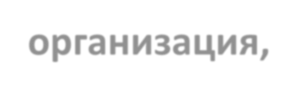 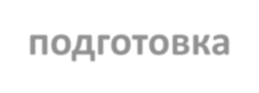 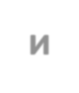 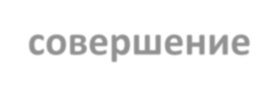 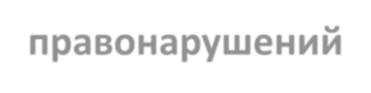 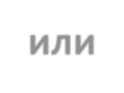 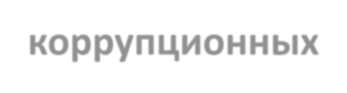 или
коррупционных	правонарушений
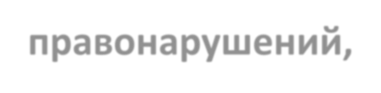 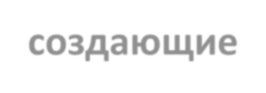 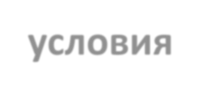 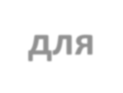 правонарушений, создающие условия для
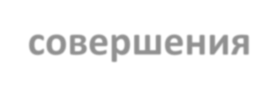 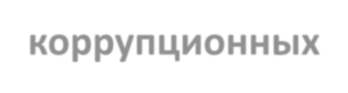 совершения  правонарушений,	к  могут	быть
коррупционных  юридическому лицу  применены меры
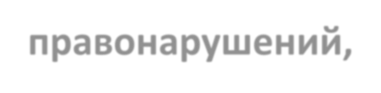 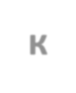 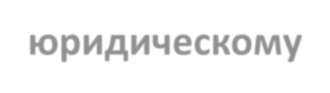 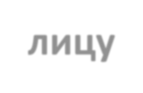 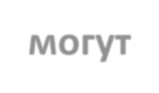 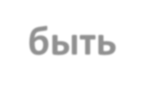 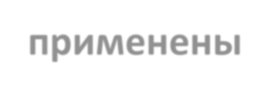 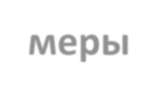 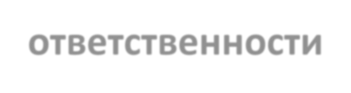 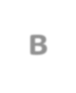 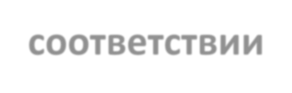 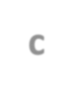 ответственности	в  законодательством  Федерации.
соответствии	с
Российской
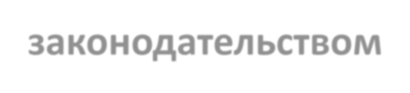 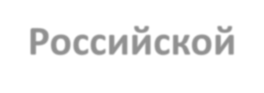 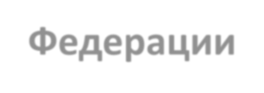 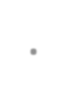 статья 14 Федерального закона
«О противодействии коррупции»
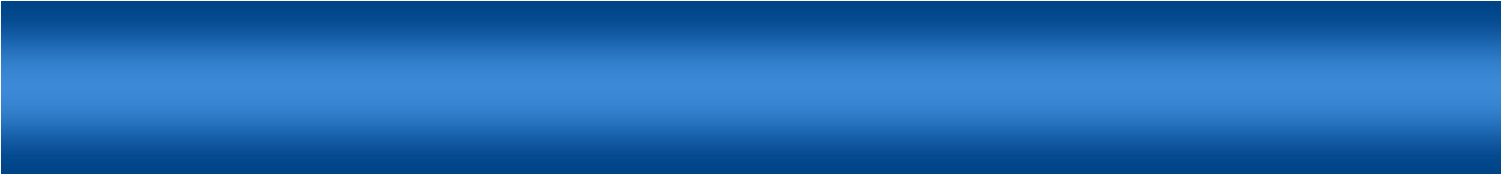 1. Антикоррупционная политика организации включает:
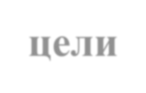 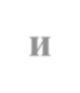 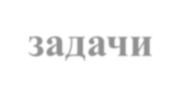 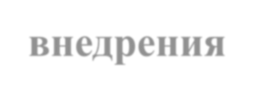 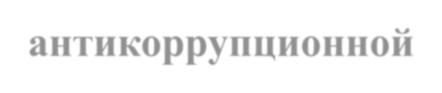 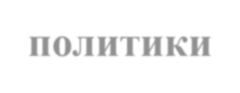 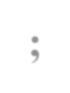 цели и задачи внедрения антикоррупционной политики;
используемые в политике понятия и определения;
основные принципы антикоррупционной деятельности организации;
область применения политики и круг лиц, попадающих под ее действие;
определение должностных лиц организации, ответственных за  реализацию антикоррупционной политики;
определение и закрепление обязанностей работников и организации,  связанных с предупреждением и противодействием коррупции;
установление перечня реализуемых организацией антикоррупционных  мероприятий, стандартов и процедур и порядок их выполнения  (применения);
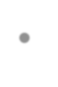 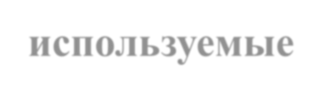 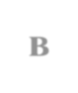 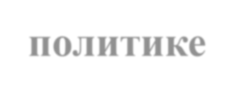 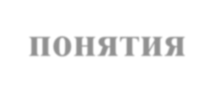 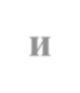 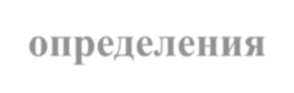 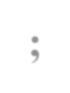 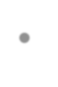 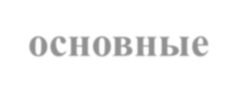 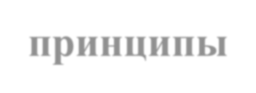 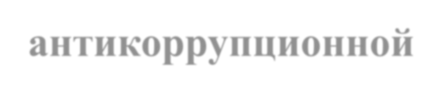 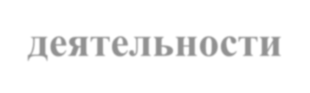 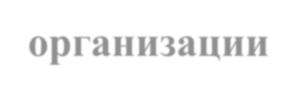 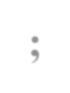 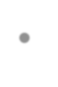 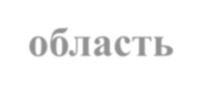 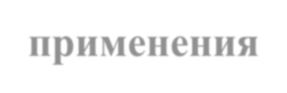 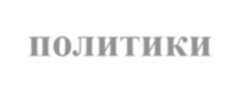 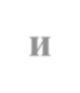 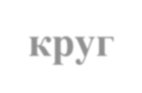 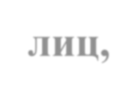 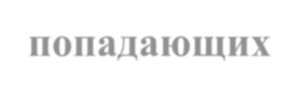 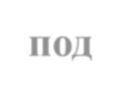 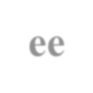 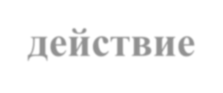 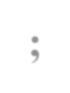 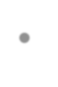 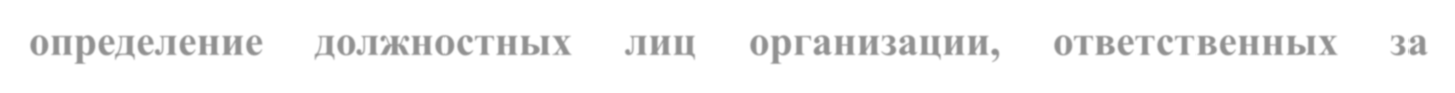 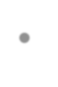 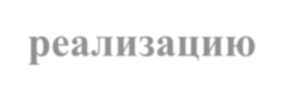 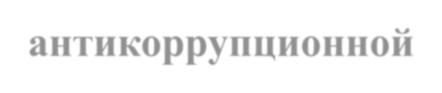 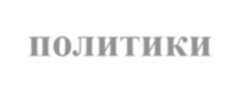 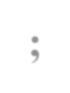 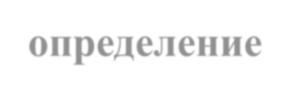 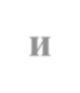 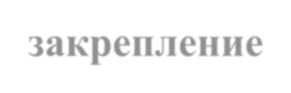 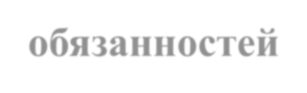 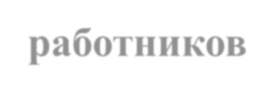 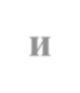 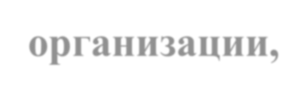 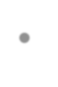 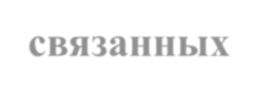 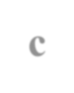 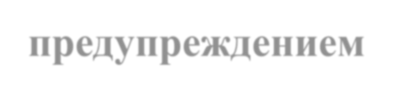 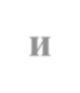 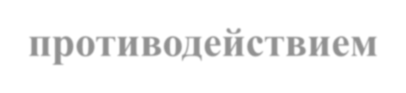 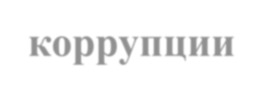 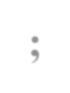 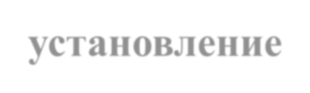 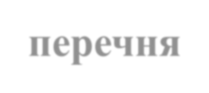 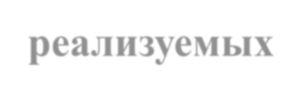 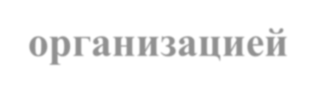 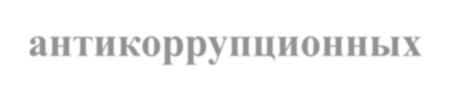 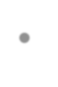 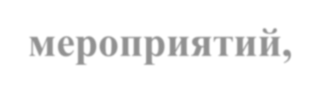 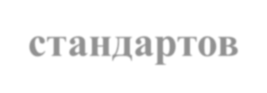 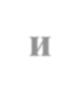 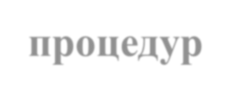 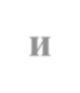 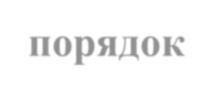 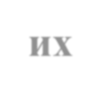 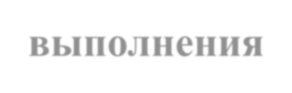 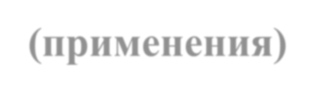 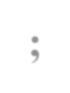 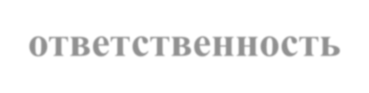 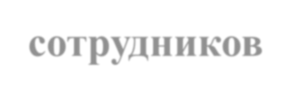 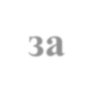 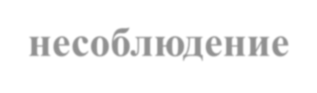 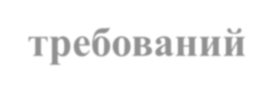 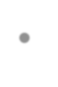 за	несоблюдение	требований

изменений	в	антикоррупционную
ответственность	сотрудников
антикоррупционной политики;
порядок	пересмотра	и	внесения
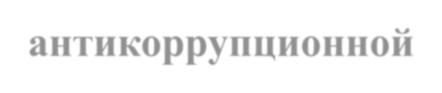 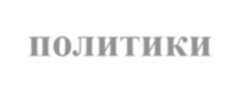 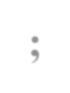 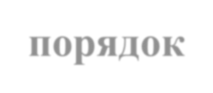 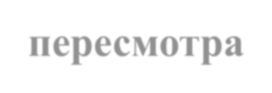 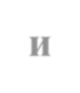 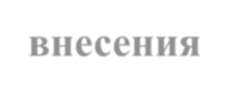 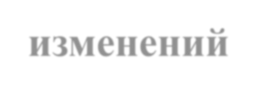 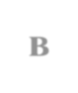 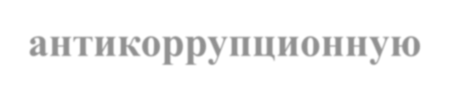 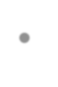 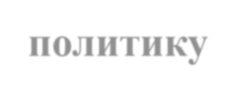 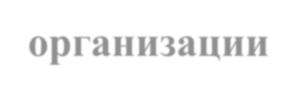 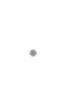 политику организации.
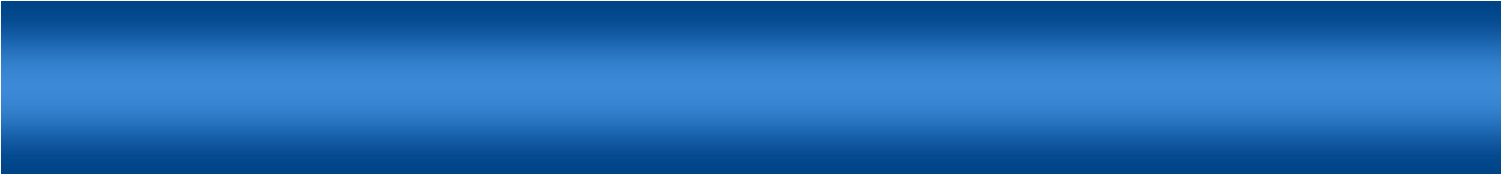 Специальные обязанности в связи с предупреждением и  противодействием коррупции могут устанавливаться для  следующих категорий лиц, работающих в организации:
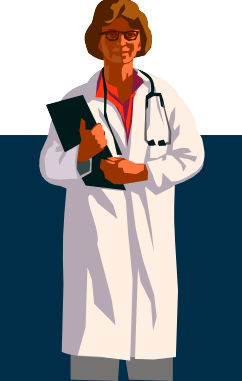 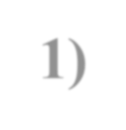 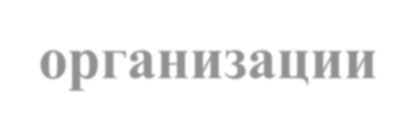 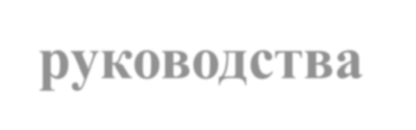 руководства организации

лиц, ответственных за реализацию  антикоррупционной политики

работников, чья деятельность связана с  коррупционными рисками

лиц, осуществляющих внутренний  контроль и аудит и т.д.
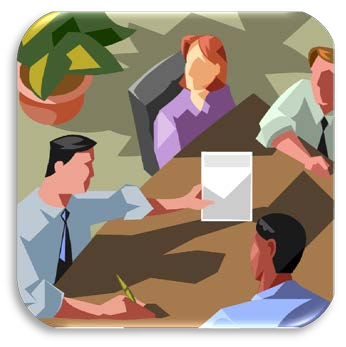 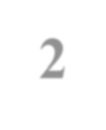 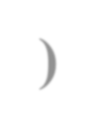 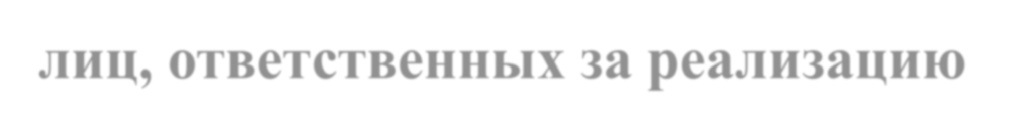 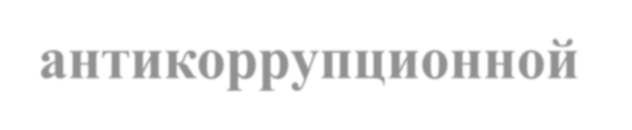 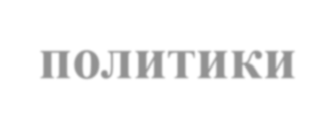 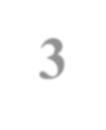 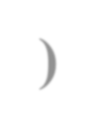 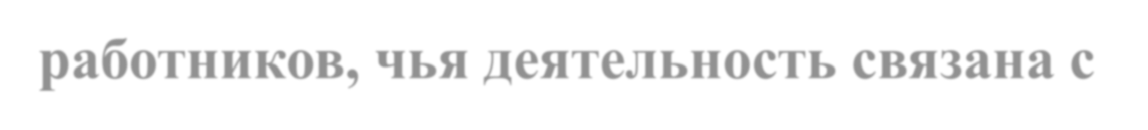 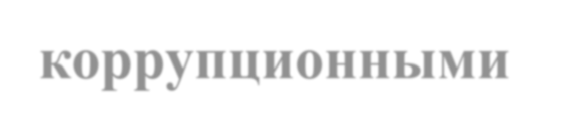 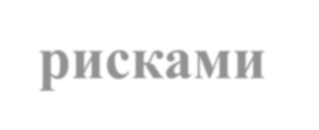 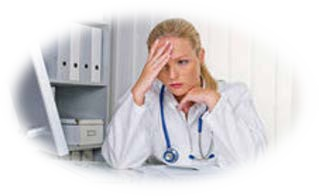 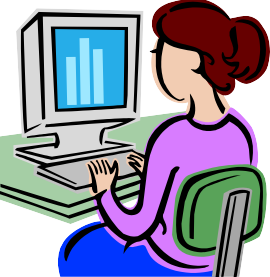 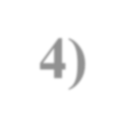 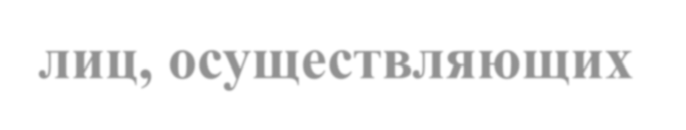 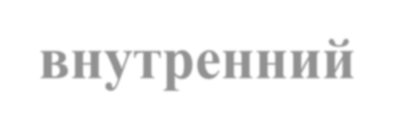 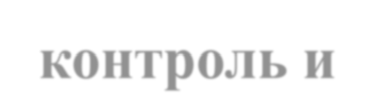 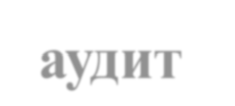 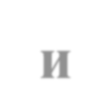 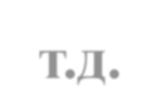